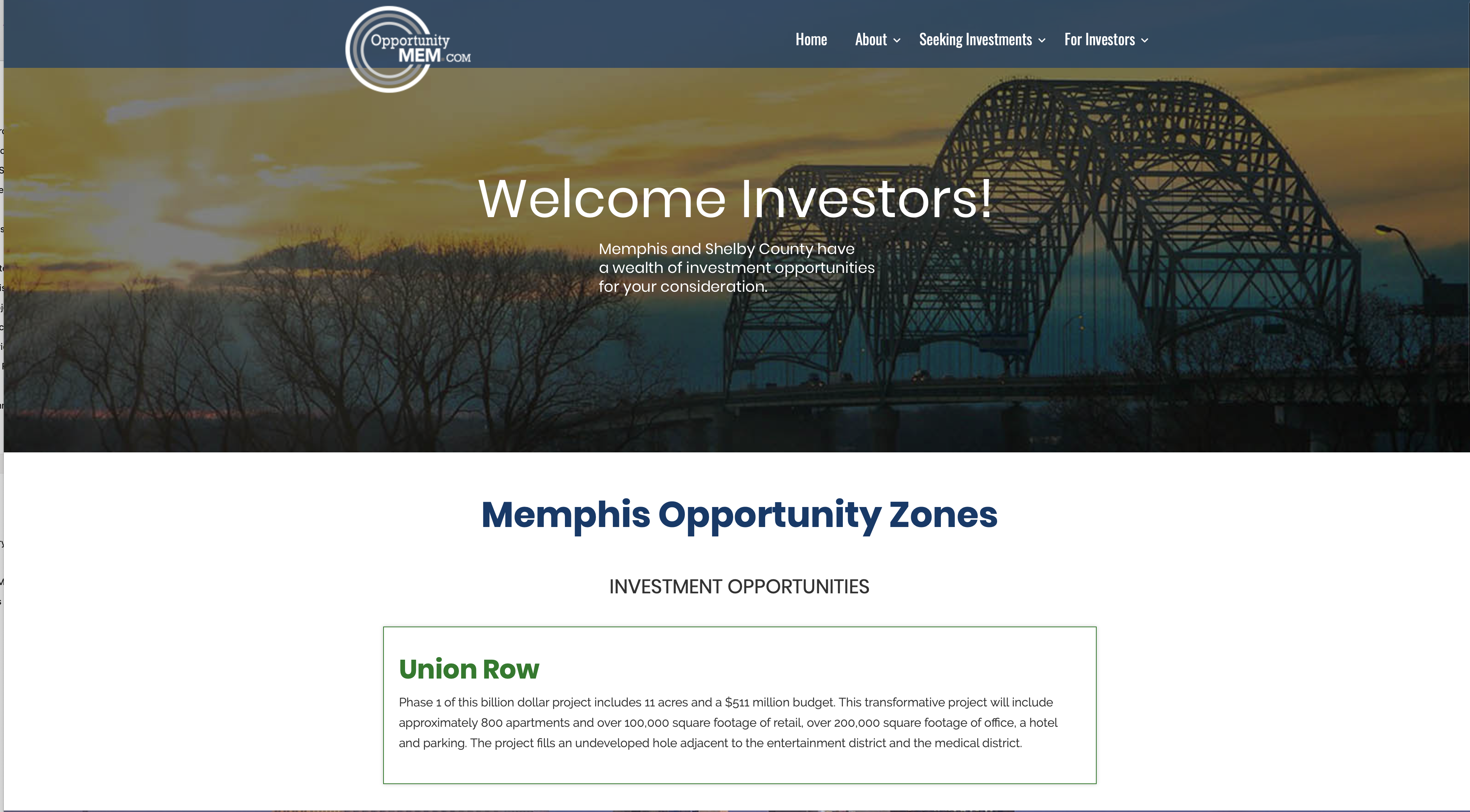 Opportunity Zones
Memphis & Shelby County
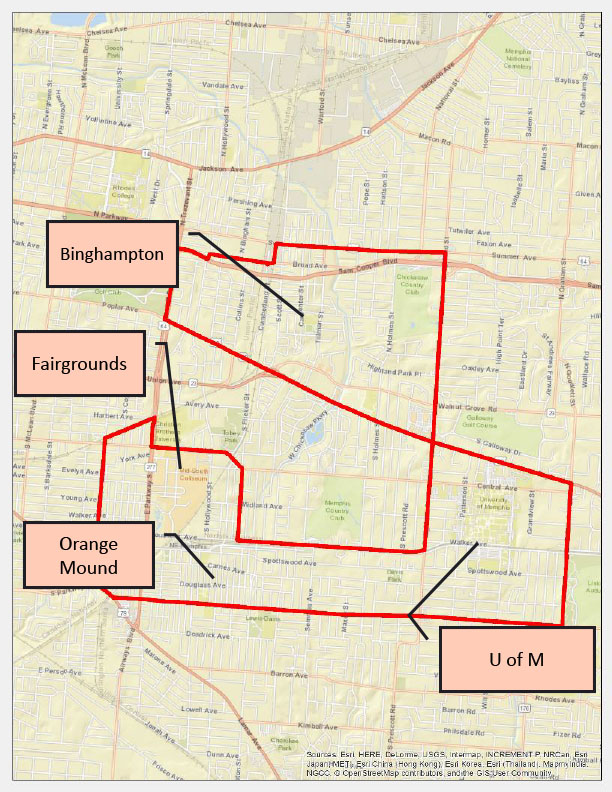 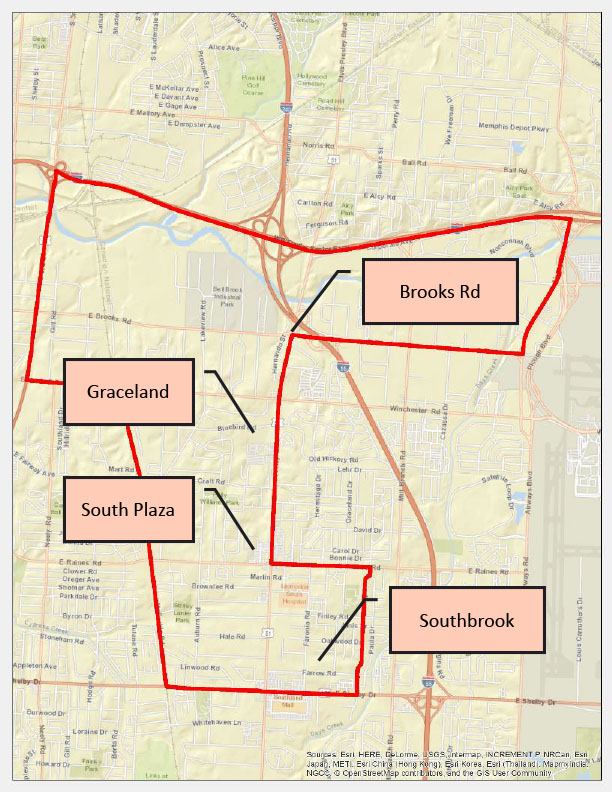 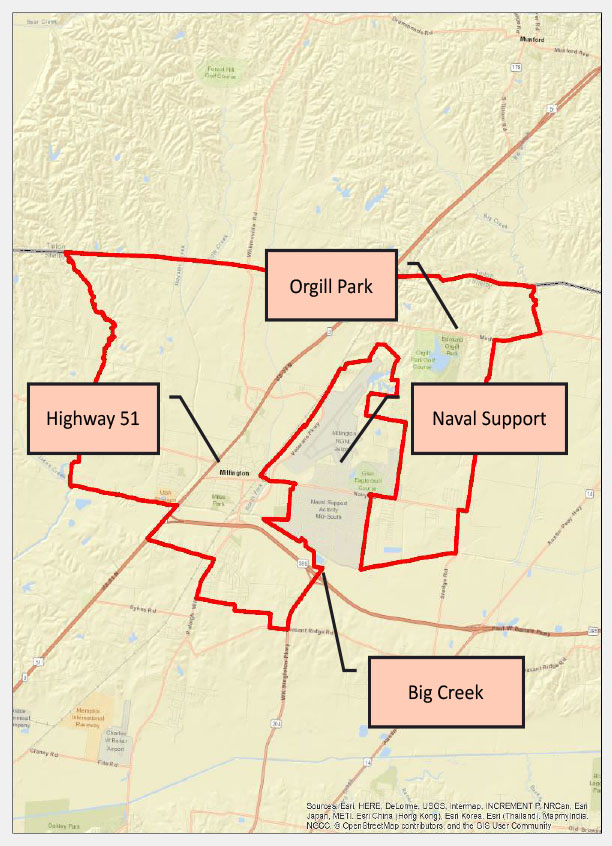 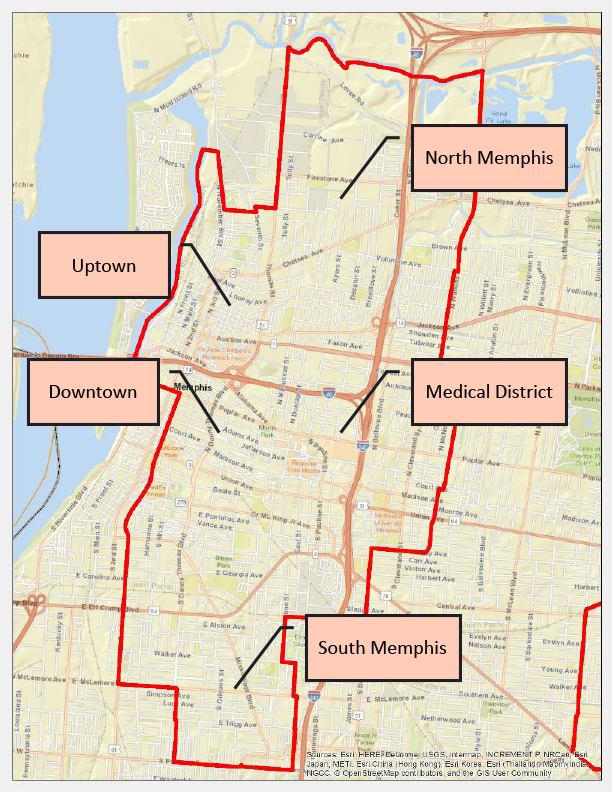 University
Whitehaven
Core City
Millington
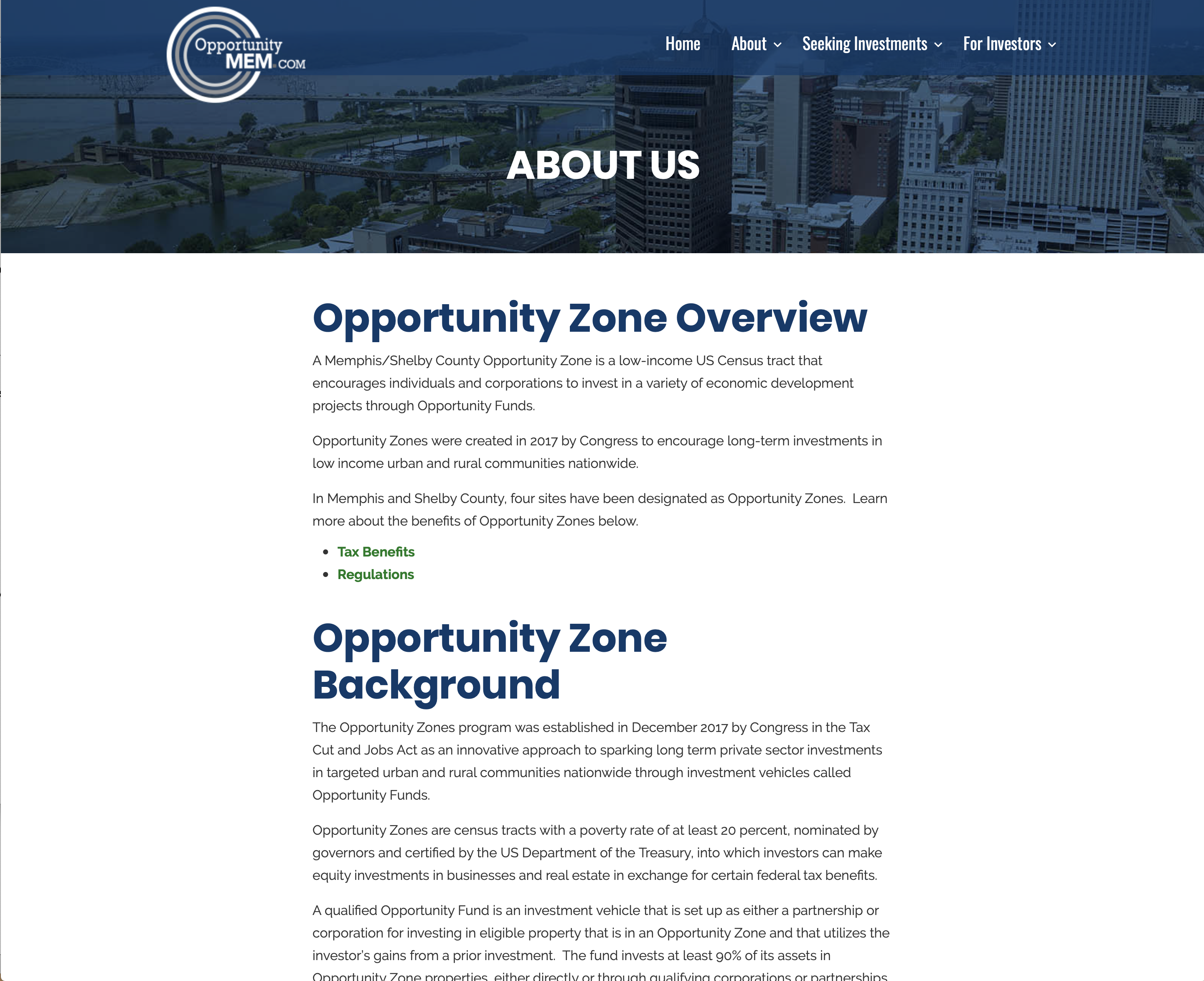 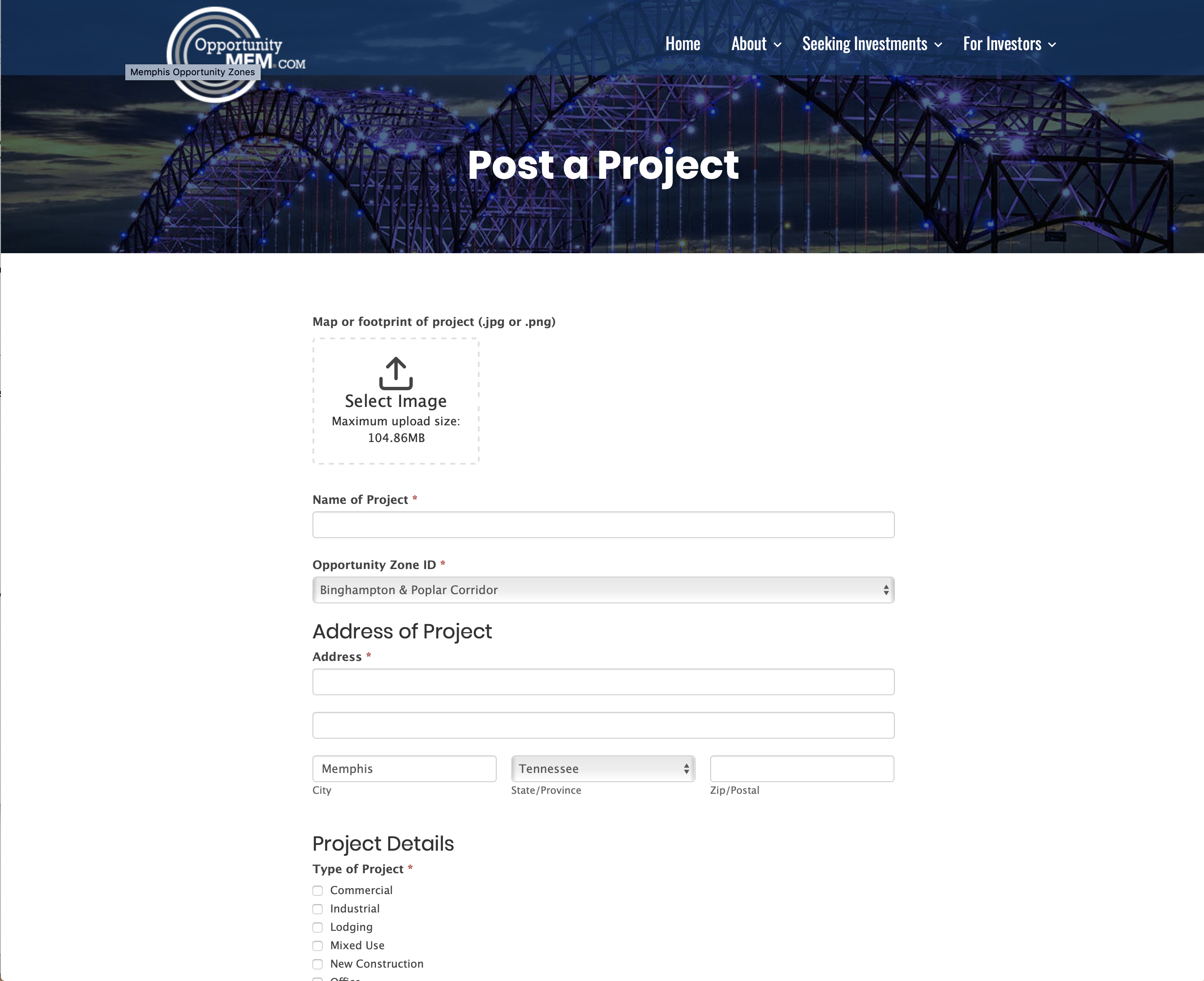 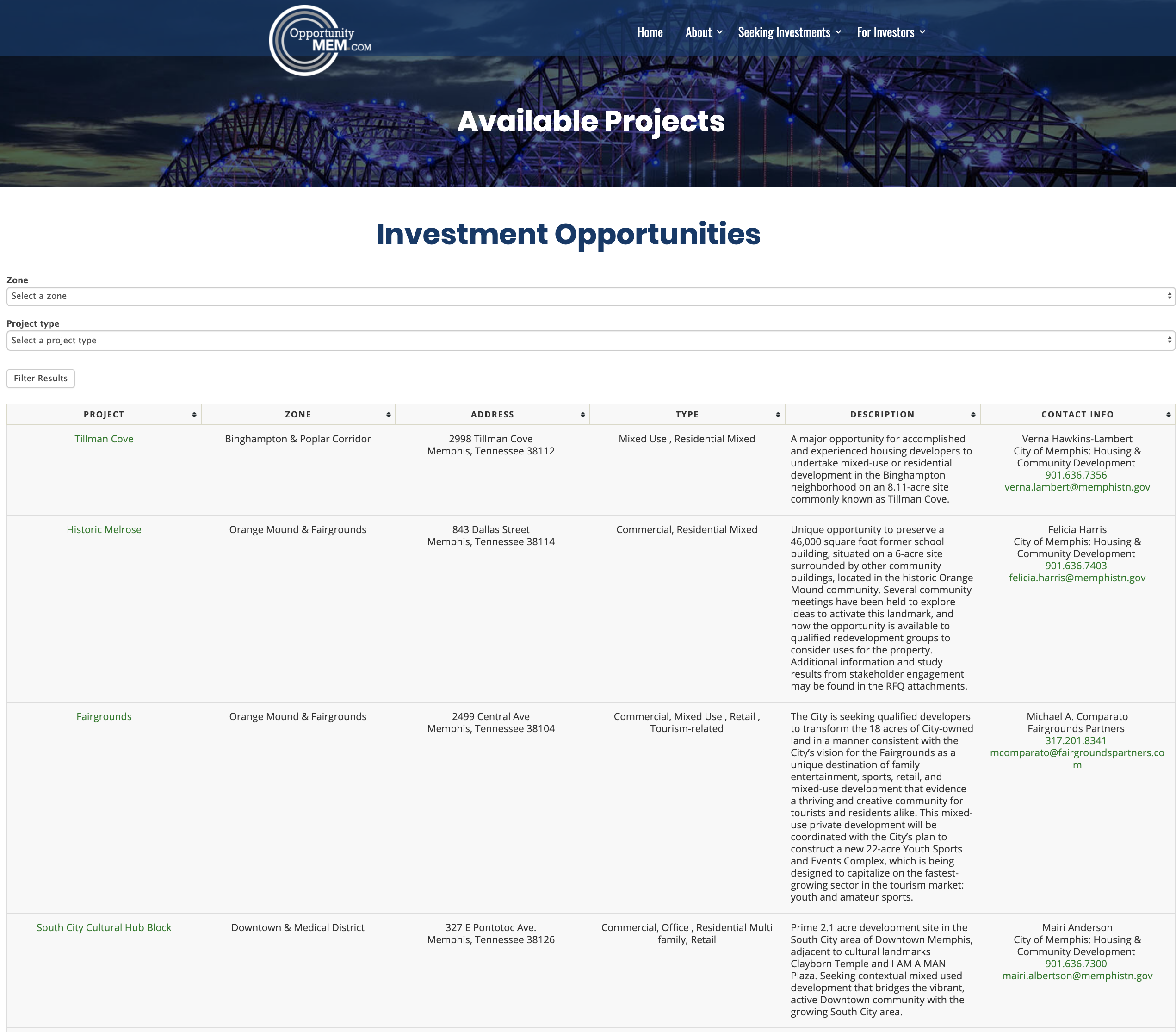 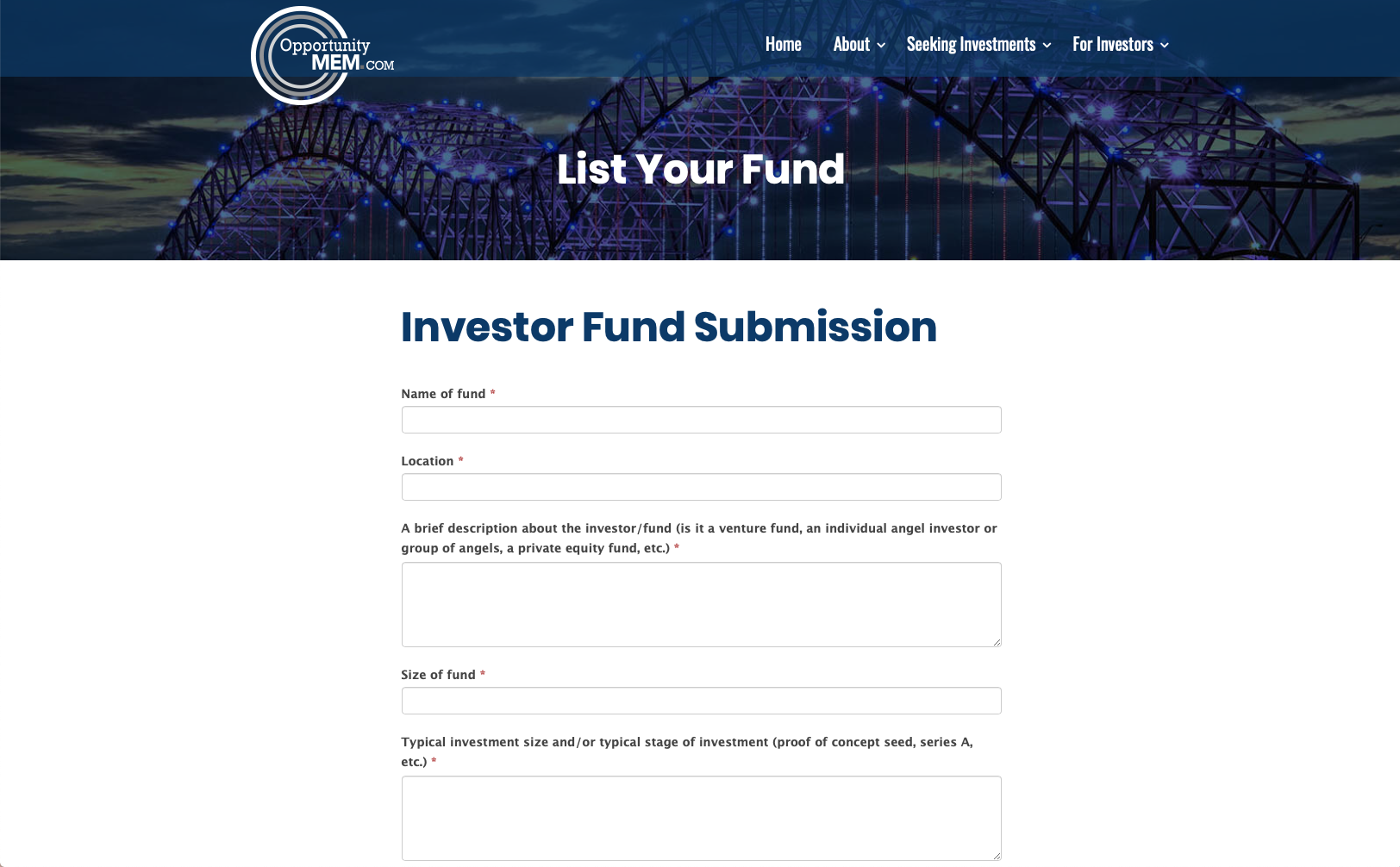